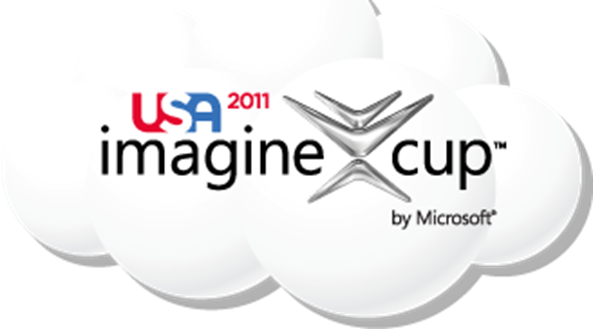 Trust’NGO
José María Luna
Samuel Guirado
Daniel Lupiañez
César Quijano
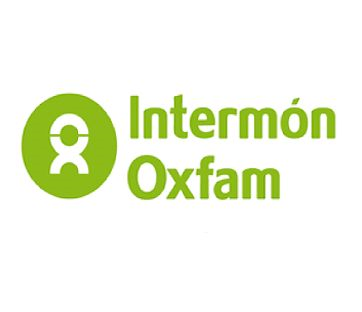 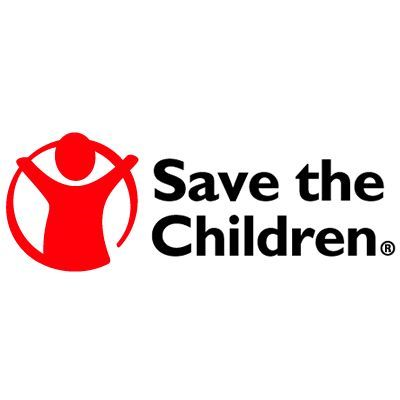 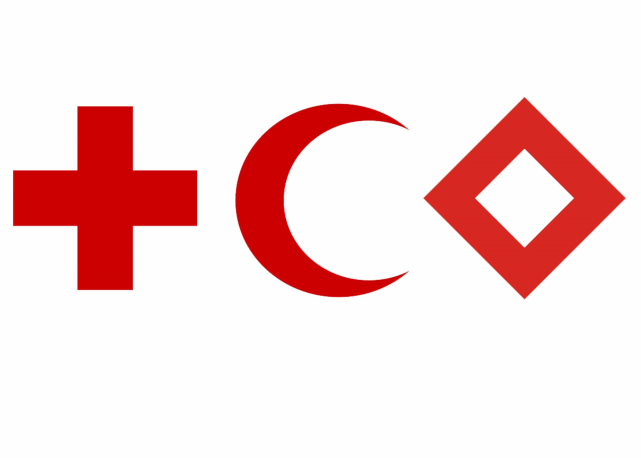 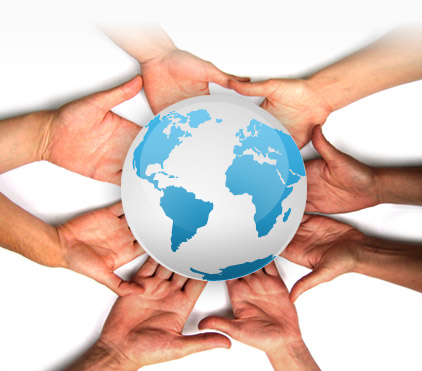 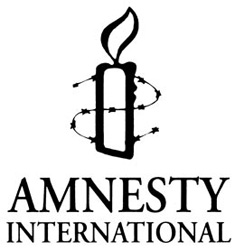 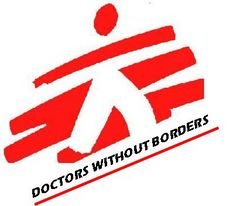 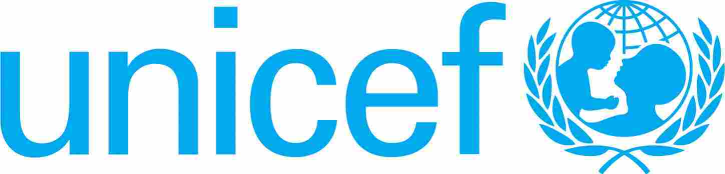 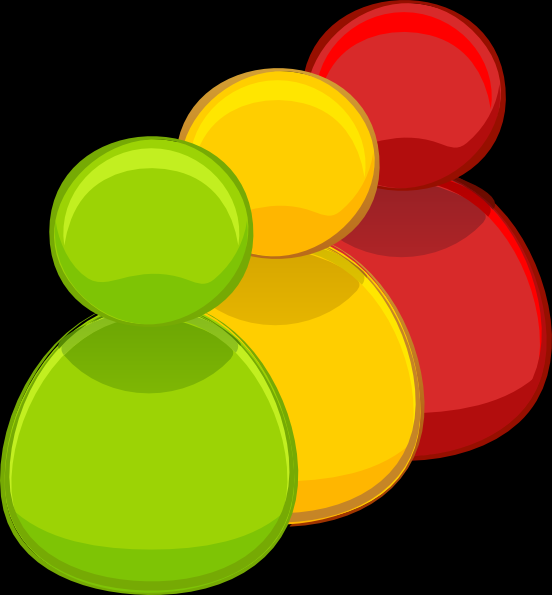 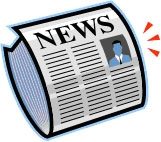 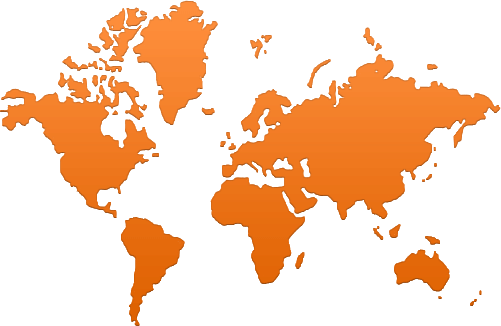 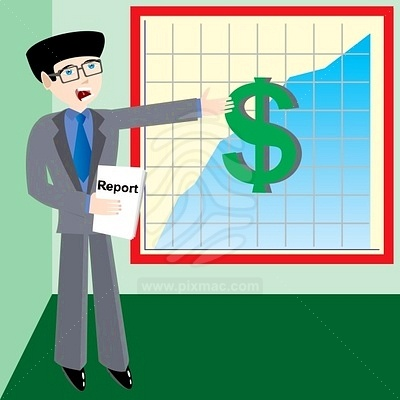 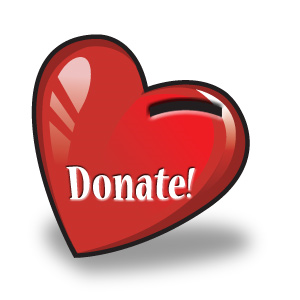 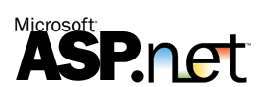 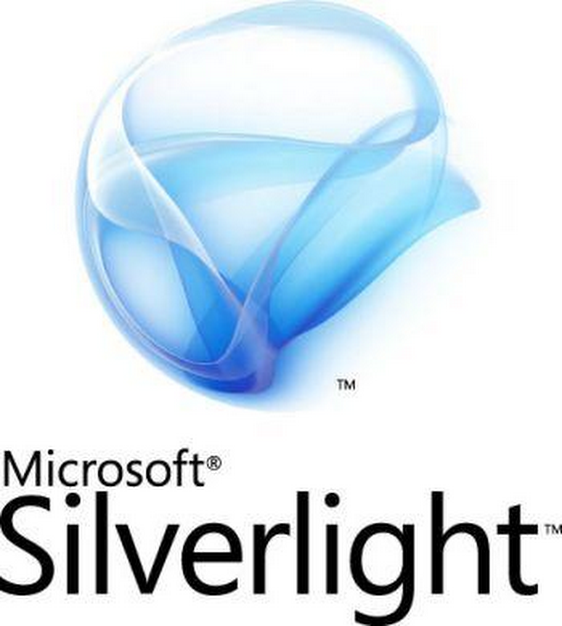 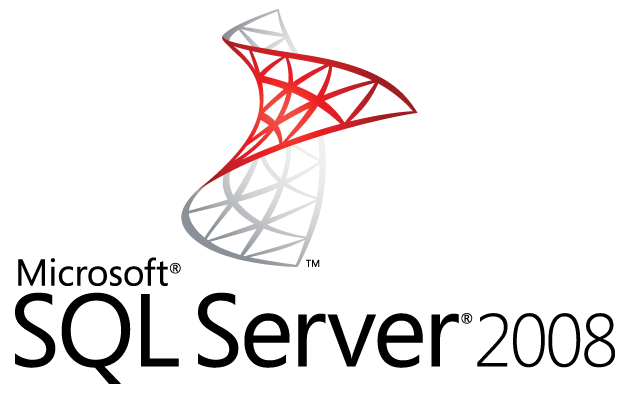 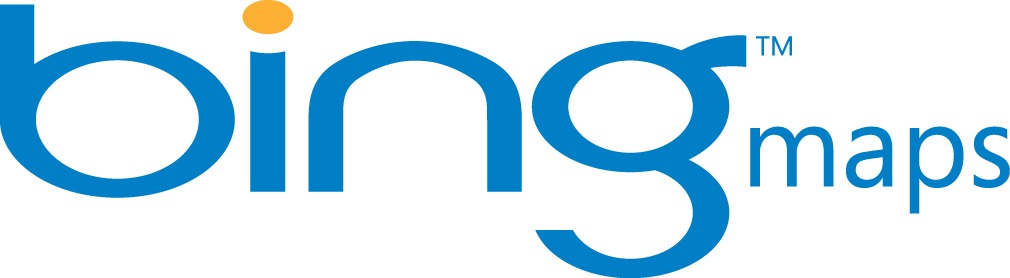